Murach's PHP and MySQL, C12
© 2010, Mike Murach & Associates, Inc.
Slide 1
Murach's PHP and MySQL, C12
© 2010, Mike Murach & Associates, Inc.
Slide 2
Murach's PHP and MySQL, C12
© 2010, Mike Murach & Associates, Inc.
Slide 3
Murach's PHP and MySQL, C12
© 2010, Mike Murach & Associates, Inc.
Slide 4
Murach's PHP and MySQL, C12
© 2010, Mike Murach & Associates, Inc.
Slide 5
Murach's PHP and MySQL, C12
© 2010, Mike Murach & Associates, Inc.
Slide 6
Murach's PHP and MySQL, C12
© 2010, Mike Murach & Associates, Inc.
Slide 7
Murach's PHP and MySQL, C12
© 2010, Mike Murach & Associates, Inc.
Slide 8
Murach's PHP and MySQL, C12
© 2010, Mike Murach & Associates, Inc.
Slide 9
Murach's PHP and MySQL, C12
© 2010, Mike Murach & Associates, Inc.
Slide 10
Murach's PHP and MySQL, C12
© 2010, Mike Murach & Associates, Inc.
Slide 11
Murach's PHP and MySQL, C12
© 2010, Mike Murach & Associates, Inc.
Slide 12
Murach's PHP and MySQL, C12
© 2010, Mike Murach & Associates, Inc.
Slide 13
ajkExamples: Ch12/session1.php
Murach's PHP and MySQL, C12
© 2010, Mike Murach & Associates, Inc.
Slide 14
ajkExamples: Ch12/sessionArray.php
Murach's PHP and MySQL, C12
© 2010, Mike Murach & Associates, Inc.
Slide 15
Murach's PHP and MySQL, C12
© 2010, Mike Murach & Associates, Inc.
Slide 16
Murach's PHP and MySQL, C12
© 2010, Mike Murach & Associates, Inc.
Slide 17
Murach's PHP and MySQL, C12
© 2010, Mike Murach & Associates, Inc.
Slide 18
ajkExamples: Ch12/session2.php
Murach's PHP and MySQL, C12
© 2010, Mike Murach & Associates, Inc.
Slide 19
One last example: counter

Notice the difference between FireFox and IE with this example
ajkExamples: Ch12/count.php
Murach's PHP and MySQL, C12
© 2010, Mike Murach & Associates, Inc.
Slide 20
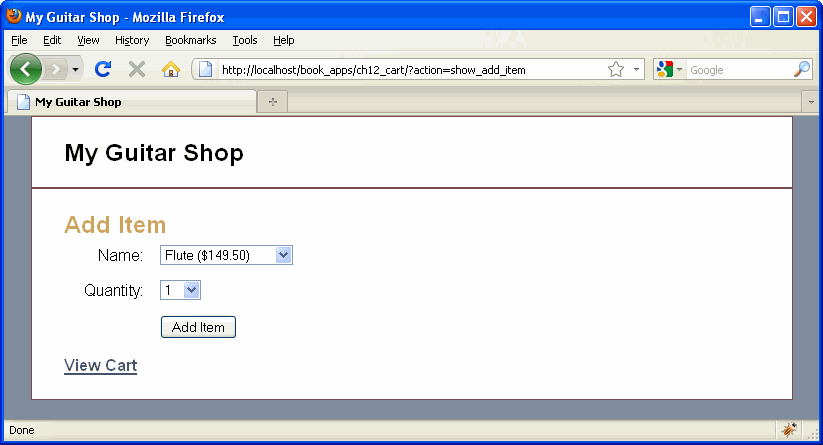 Murach's PHP and MySQL, C12
© 2010, Mike Murach & Associates, Inc.
Slide 21
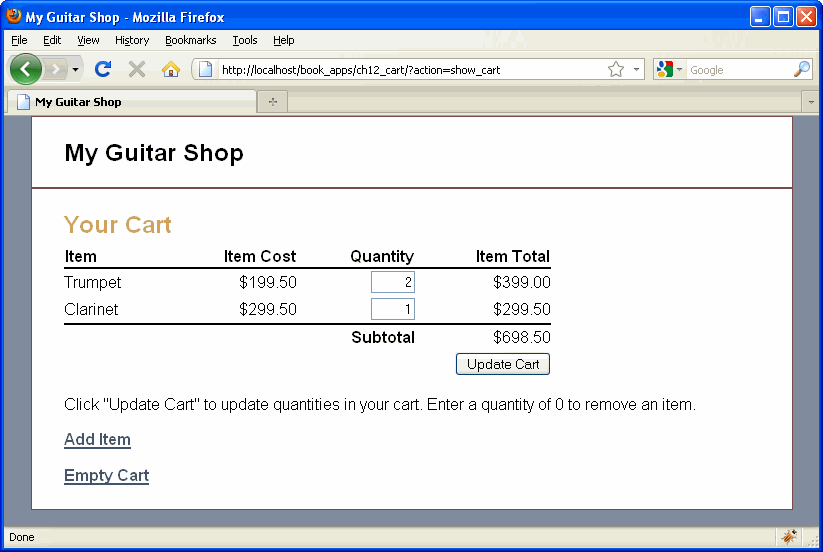 Murach's PHP and MySQL, C12
© 2010, Mike Murach & Associates, Inc.
Slide 22
Murach's PHP and MySQL, C12
© 2010, Mike Murach & Associates, Inc.
Slide 23
Murach's PHP and MySQL, C12
© 2010, Mike Murach & Associates, Inc.
Slide 24
Murach's PHP and MySQL, C12
© 2010, Mike Murach & Associates, Inc.
Slide 25
Murach's PHP and MySQL, C12
© 2010, Mike Murach & Associates, Inc.
Slide 26
Murach's PHP and MySQL, C12
© 2010, Mike Murach & Associates, Inc.
Slide 27
Murach's PHP and MySQL, C12
© 2010, Mike Murach & Associates, Inc.
Slide 28
Murach's PHP and MySQL, C12
© 2010, Mike Murach & Associates, Inc.
Slide 29
Murach's PHP and MySQL, C12
© 2010, Mike Murach & Associates, Inc.
Slide 30
Murach's PHP and MySQL, C12
© 2010, Mike Murach & Associates, Inc.
Slide 31
Murach's PHP and MySQL, C12
© 2010, Mike Murach & Associates, Inc.
Slide 32
Murach's PHP and MySQL, C12
© 2010, Mike Murach & Associates, Inc.
Slide 33
Murach's PHP and MySQL, C12
© 2010, Mike Murach & Associates, Inc.
Slide 34
Murach's PHP and MySQL, C12
© 2010, Mike Murach & Associates, Inc.
Slide 35
Murach's PHP and MySQL, C12
© 2010, Mike Murach & Associates, Inc.
Slide 36
Murach's PHP and MySQL, C12
© 2010, Mike Murach & Associates, Inc.
Slide 37